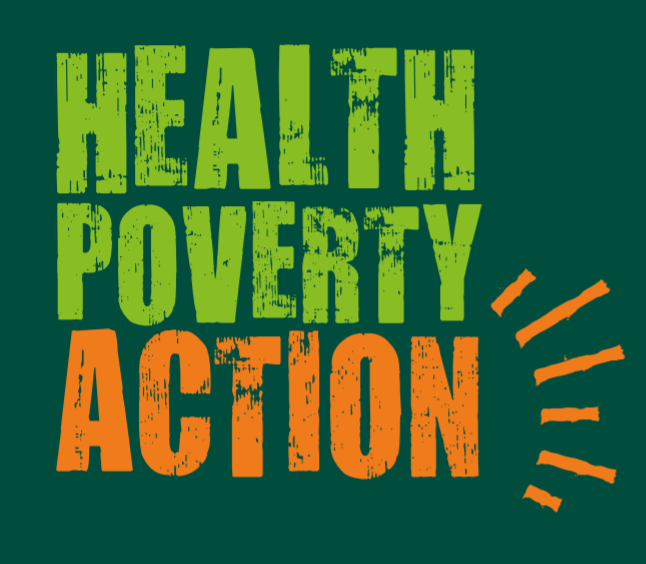 Health Poverty Action
New Finance System 

Basic Approval Flows
V030821
1
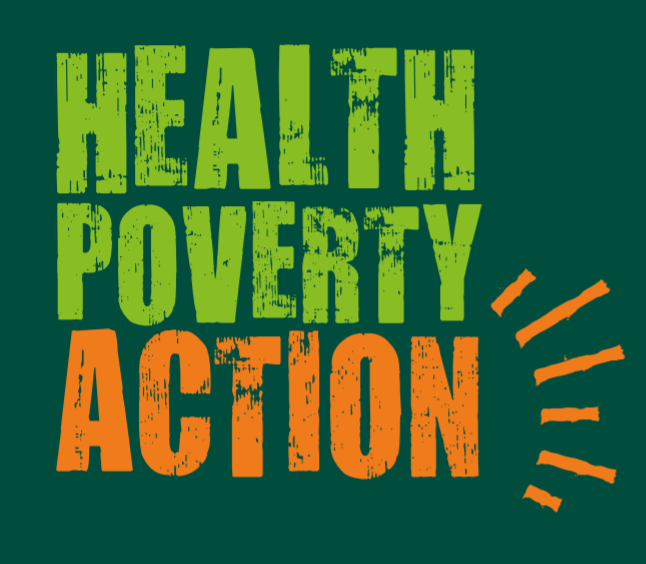 Agenda
Today’s session will cover the following:

Supplier Expense Workflow

Staff Expense Workflow (including Payments in Advance)

Income Workflow
2
Supplier Expense
For any payment method (bank payment, petty cash, cheque, etc)
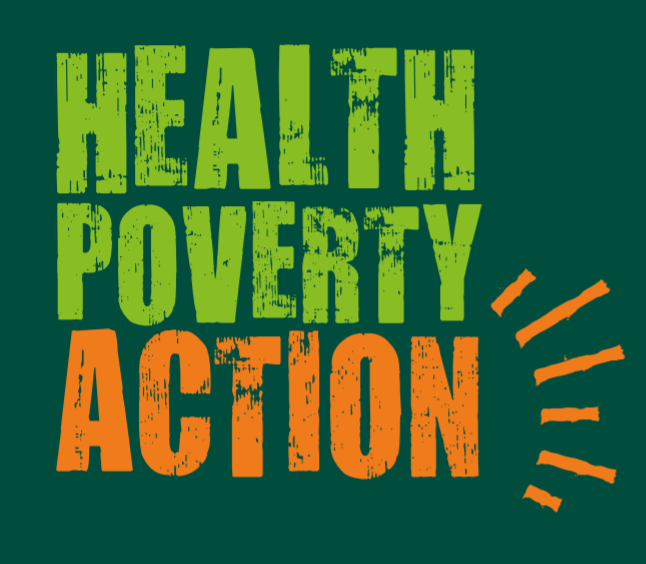 No
Iplicit
Iplicit
Purchase Order Required?
Email local finance team with all relevant quotes, forms and supplier details
Local Finance Team creates Purchase Order in finance system
Purchase Order approved by Project/Department budget owner*
Yes
Iplicit
Iplicit
Local Finance Team raises Purchase Invoice in finance system
Purchase Invoices without a Purchase order approved by Project/Department budget owner*
Email supplier invoice to local finance team
Local In-Country payment run approval process occurs for payment
* Some locations might have value limits on approval and more senior managers will need to approve
No
Staff Expense
For any payment method (bank payment, petty cash, cheque, etc)
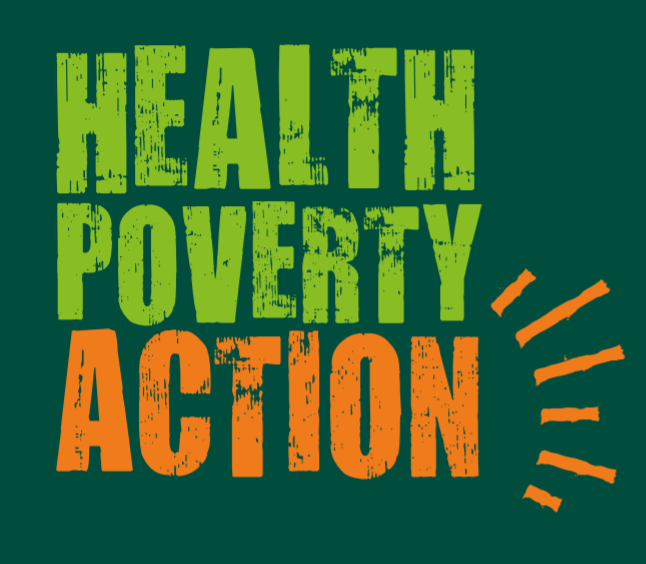 Follow Supplier Expense process
Yes
Yes
Out-of-Pocket Staff Expense Required?
Staff member emails budget owner and line manager requesting permission (complete form if necessary)
Payment in Advance Required?
Local In-Country payment run approval process occurs for payment
No
Iplicit
Payment in Advance approved/validated by Line Manager*
Iplicit
Iplicit
Iplicit
Local In-Country payment run approval process occurs for payment
Second approval by staff line manager*
Staff member (or local finance team) enters expenses and attach receipts
First approval by local finance team
* Some locations might have value limits on approval and more senior managers will need to approve
Income
For any receipt method (bank receipt, petty cash, etc)
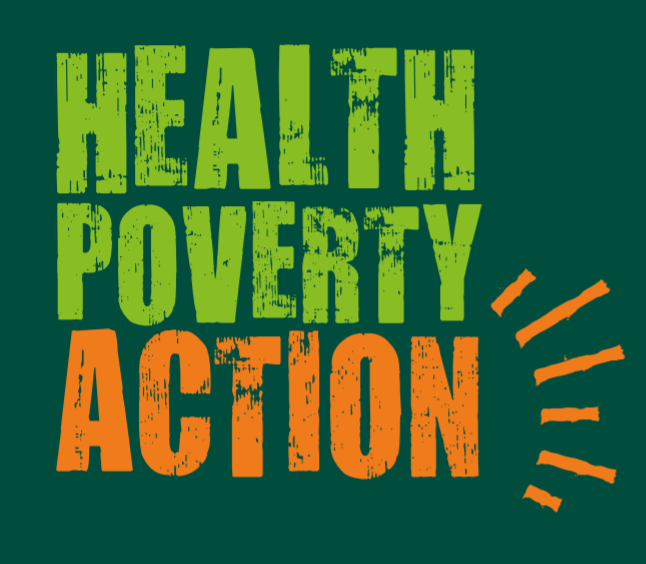 Email local finance team with all income details – Know Your Customer/Partner/Donor
Iplicit
Iplicit
Local Finance Team raises Income Document in finance system
Income Document approved by Project/Department budget owner
Iplicit
Local Finance Team raises Receipt of money against income document